Three Little Pigs Agile Retrospective Template
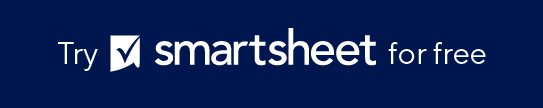 When To Use This Template: Apply this Three Little Pigs Agile retrospective template during sprint retrospectives to evaluate practices that were weak (House of Straw), moderately effective (House of Sticks), and strong (House of Bricks). This template is excellent for identifying and reinforcing successful practices while addressing weaknesses.
Notable Templates Features: This template features three sections: House of Straw, House of Sticks, and House of Bricks, allowing teams to categorize processes based on their effectiveness. This template promotes detailed analysis and structured discussions to enhance team performance and process strength.
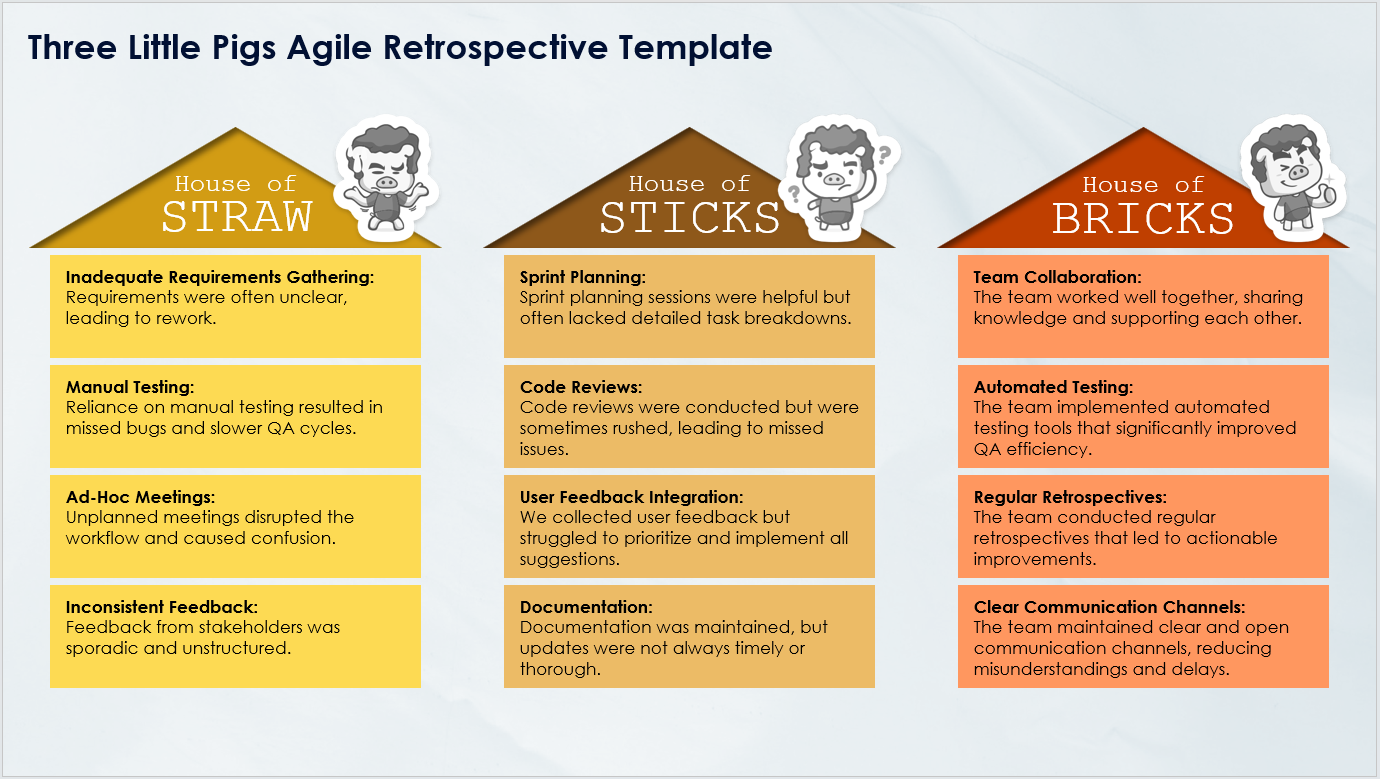 Three Little Pigs Agile Retrospective Template
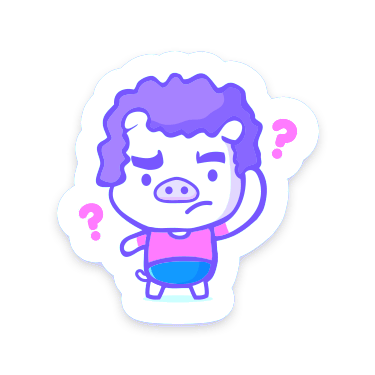 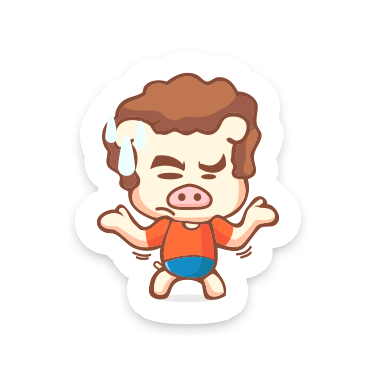 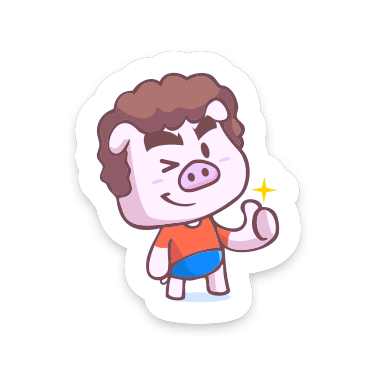 House of
House of
House of
STRAW
STICKS
BRICKS
List the practices or processes that were weak or ineffective during the sprint.
Identify the practices or processes that were somewhat effective but need strengthening.
Highlight the practices or processes that were strong and contributed significantly to the team's success.
Three Little Pigs Agile Retrospective Template
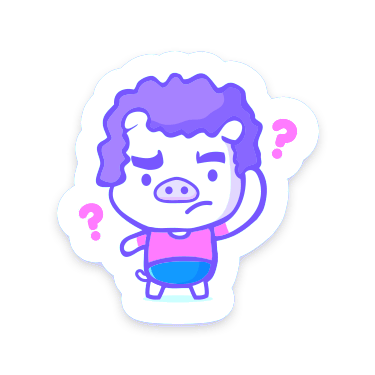 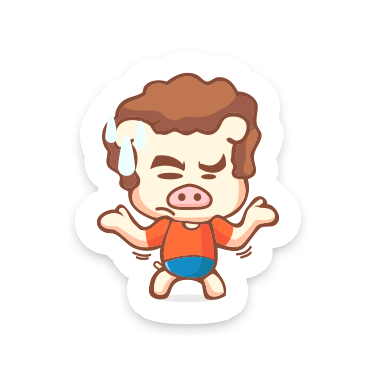 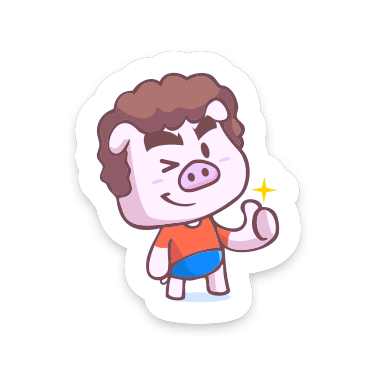 House of
House of
House of
STRAW
STICKS
BRICKS
Text 1
Text 1
Text 1
Text 2
Text 2
Text 2
Text 3
Text 3
Text 3
Text 4
Text 4
Text 4